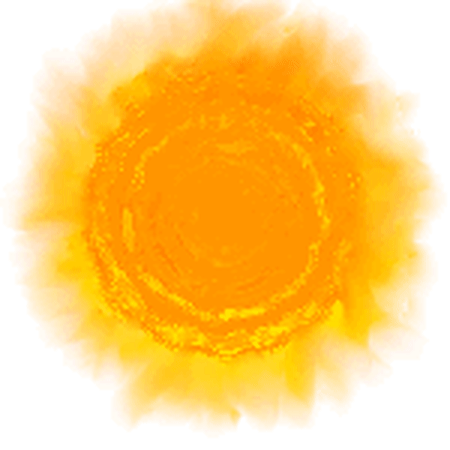 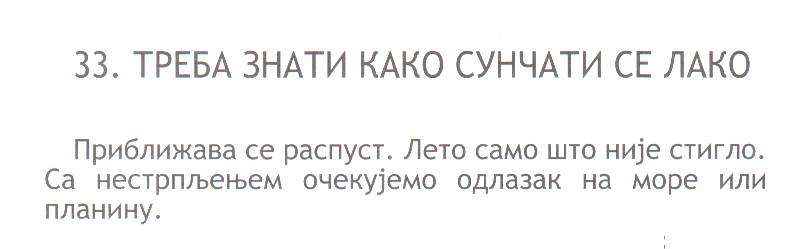 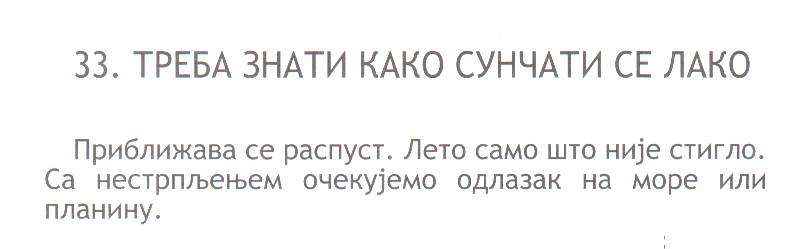 Поновимо!
Сунце је најближа звезда нашој планети Земљи.
	Сунце загрева ваздух, помаже биљкама, животињама и људима да расту и развијају се.
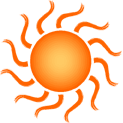 ТОПЛОТА
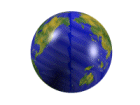 СВЕТЛОСТ
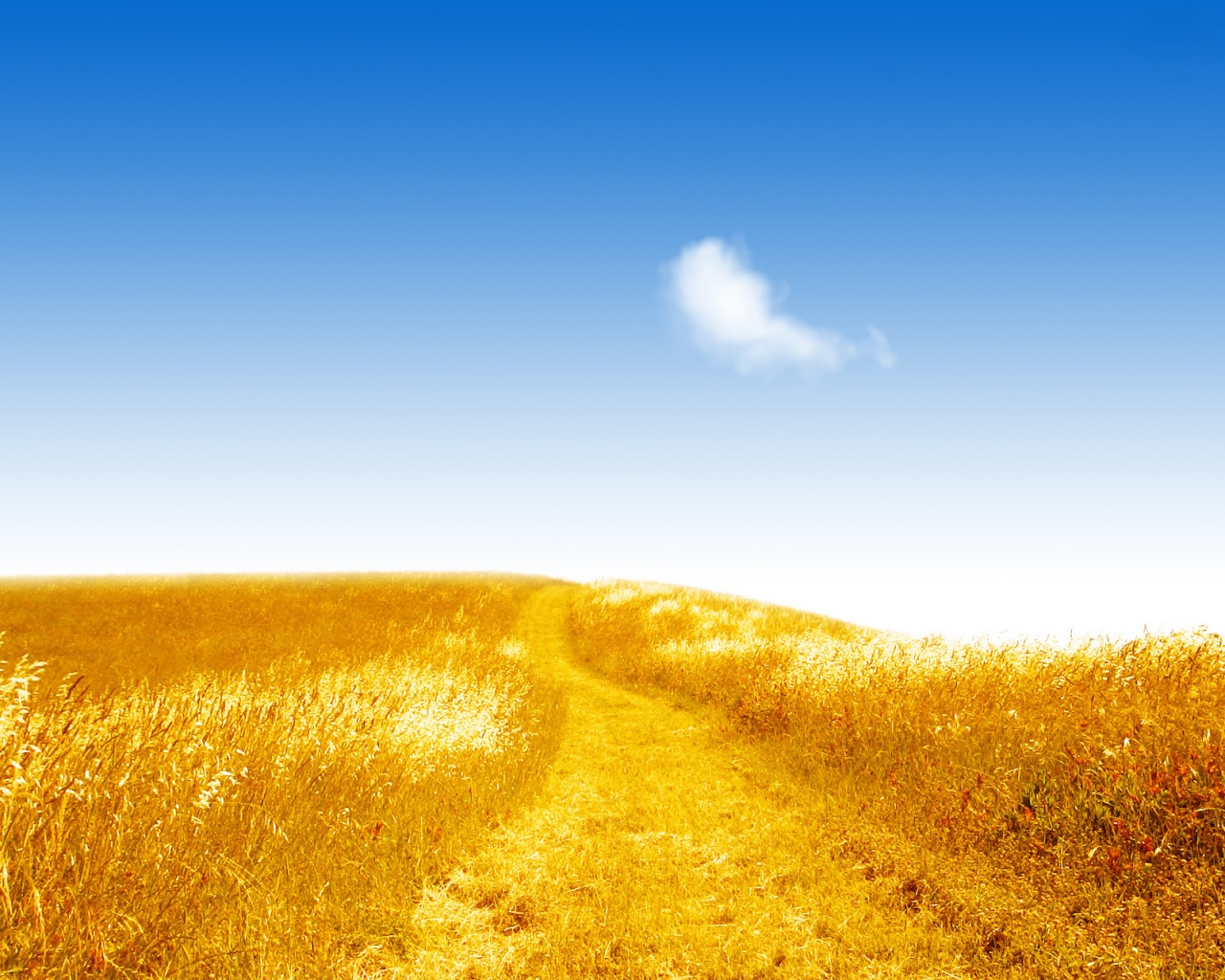 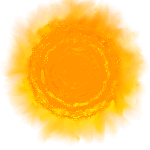 Лето је годишње доба када Сунце  најјаче загрева Земљу.
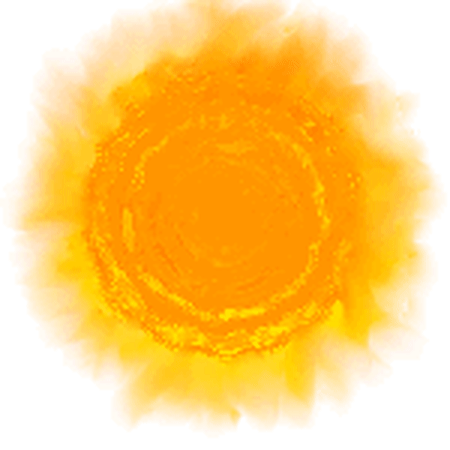 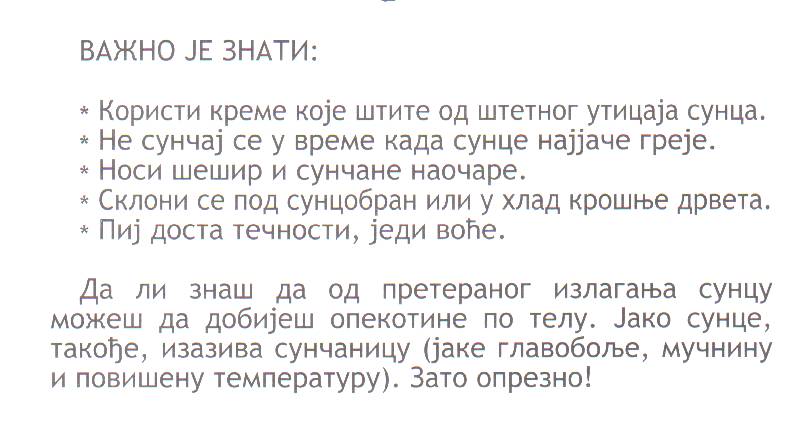 ?
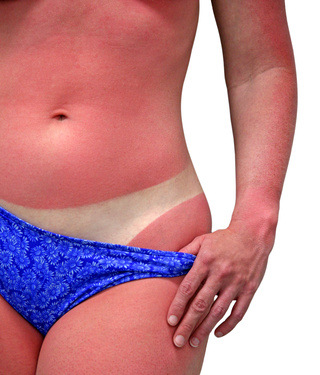 Опекотине
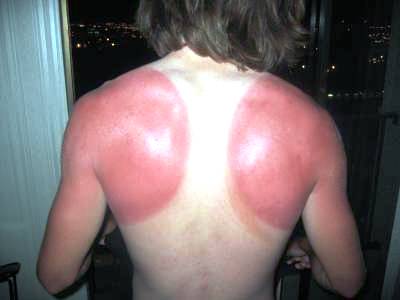 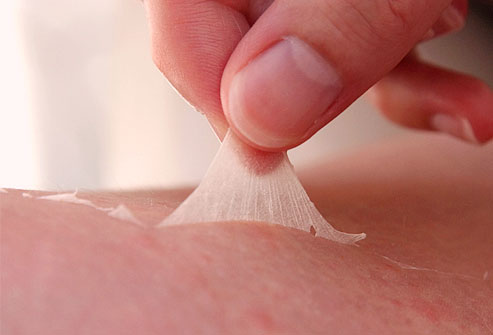 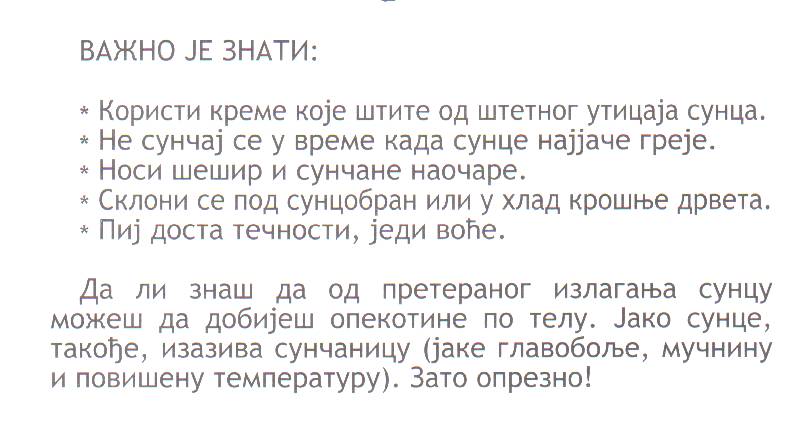 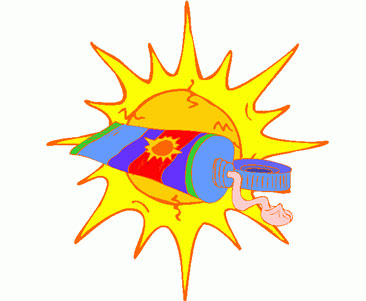 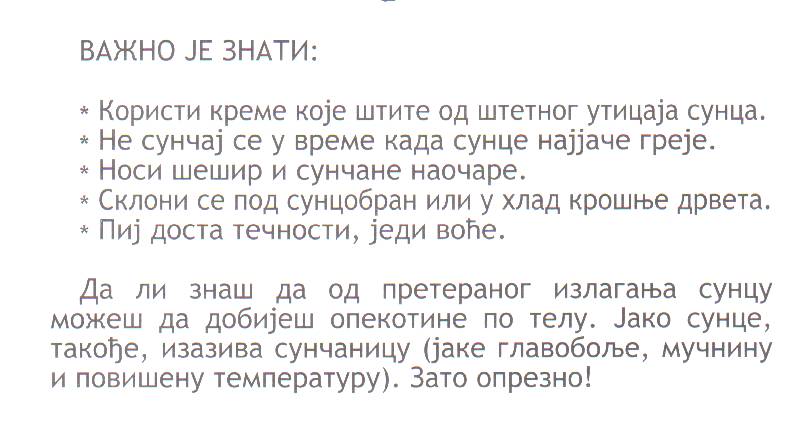 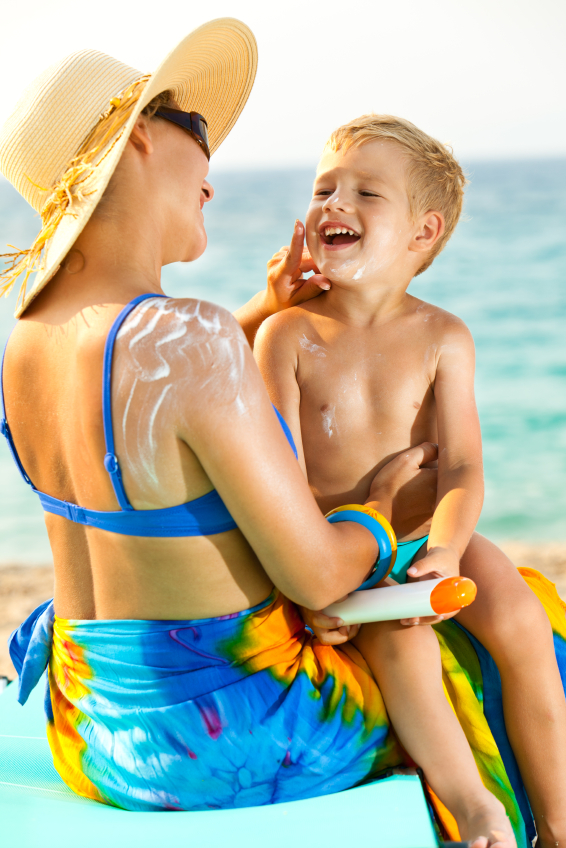 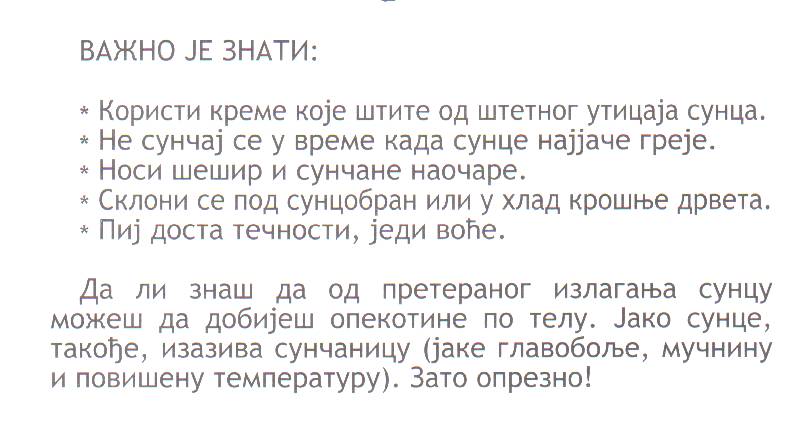 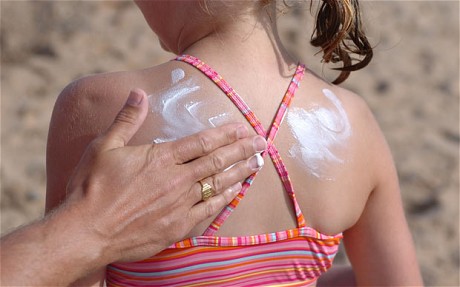 Сунчаница
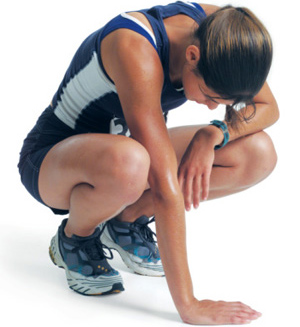 Сунчаница
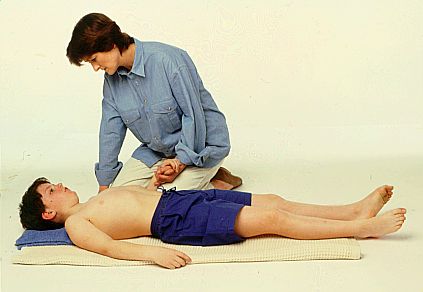 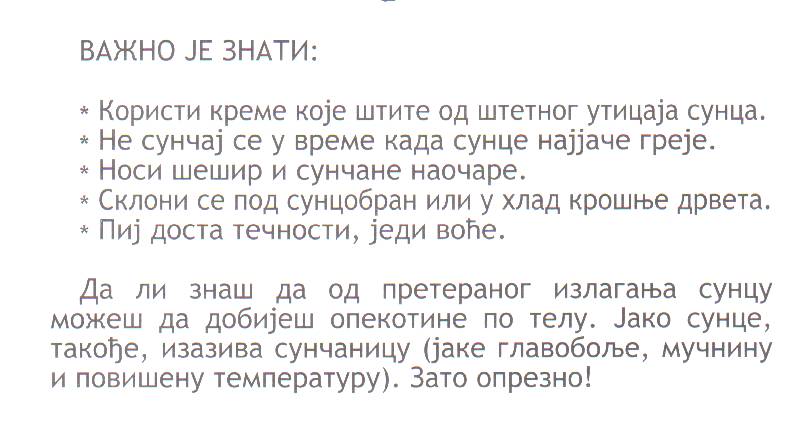 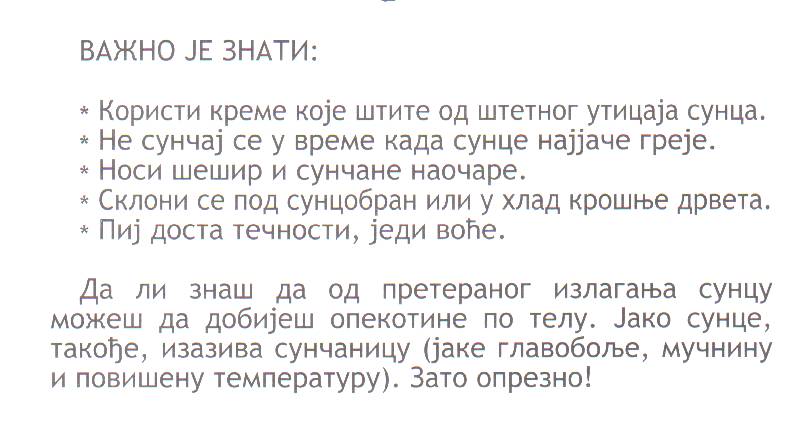 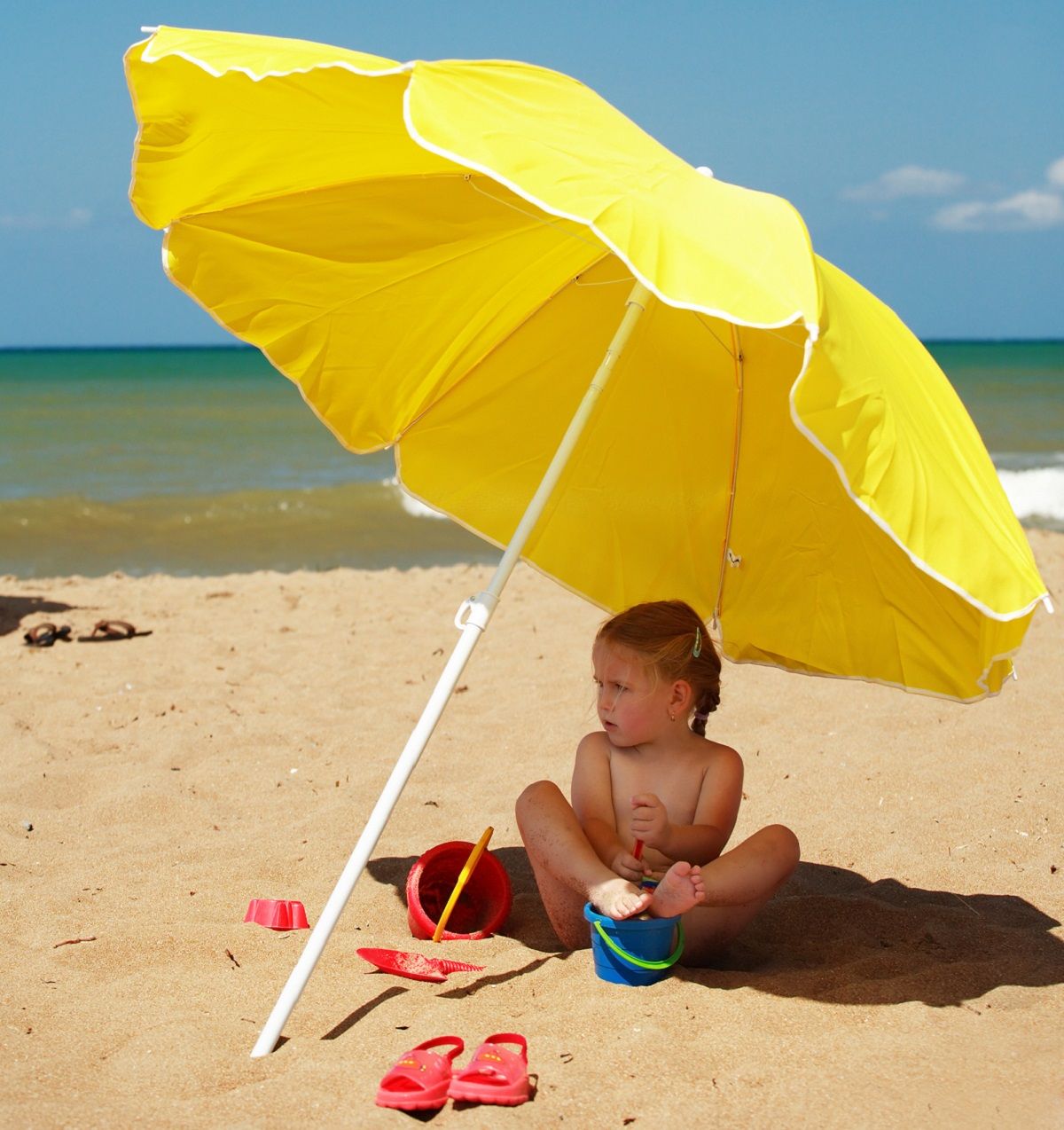 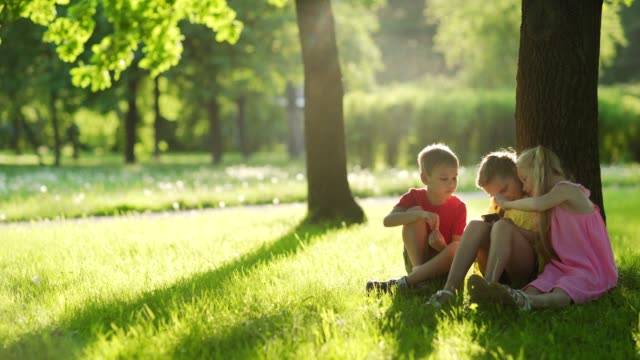 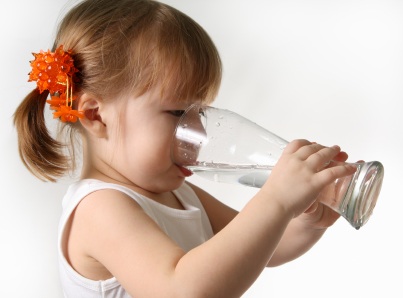 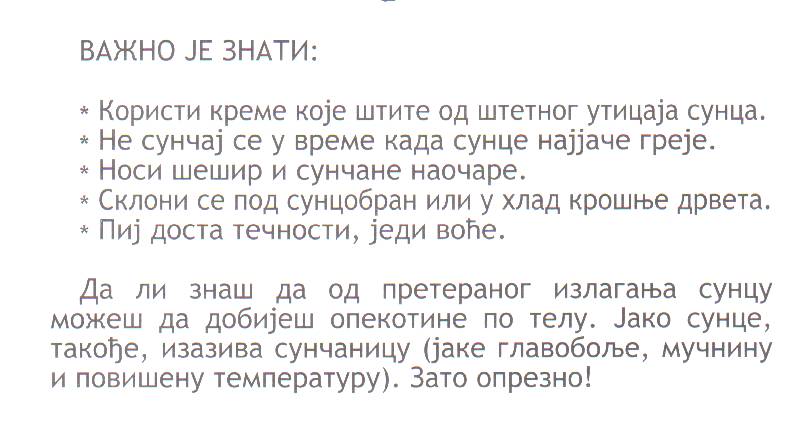 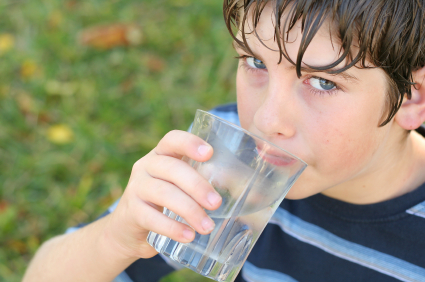 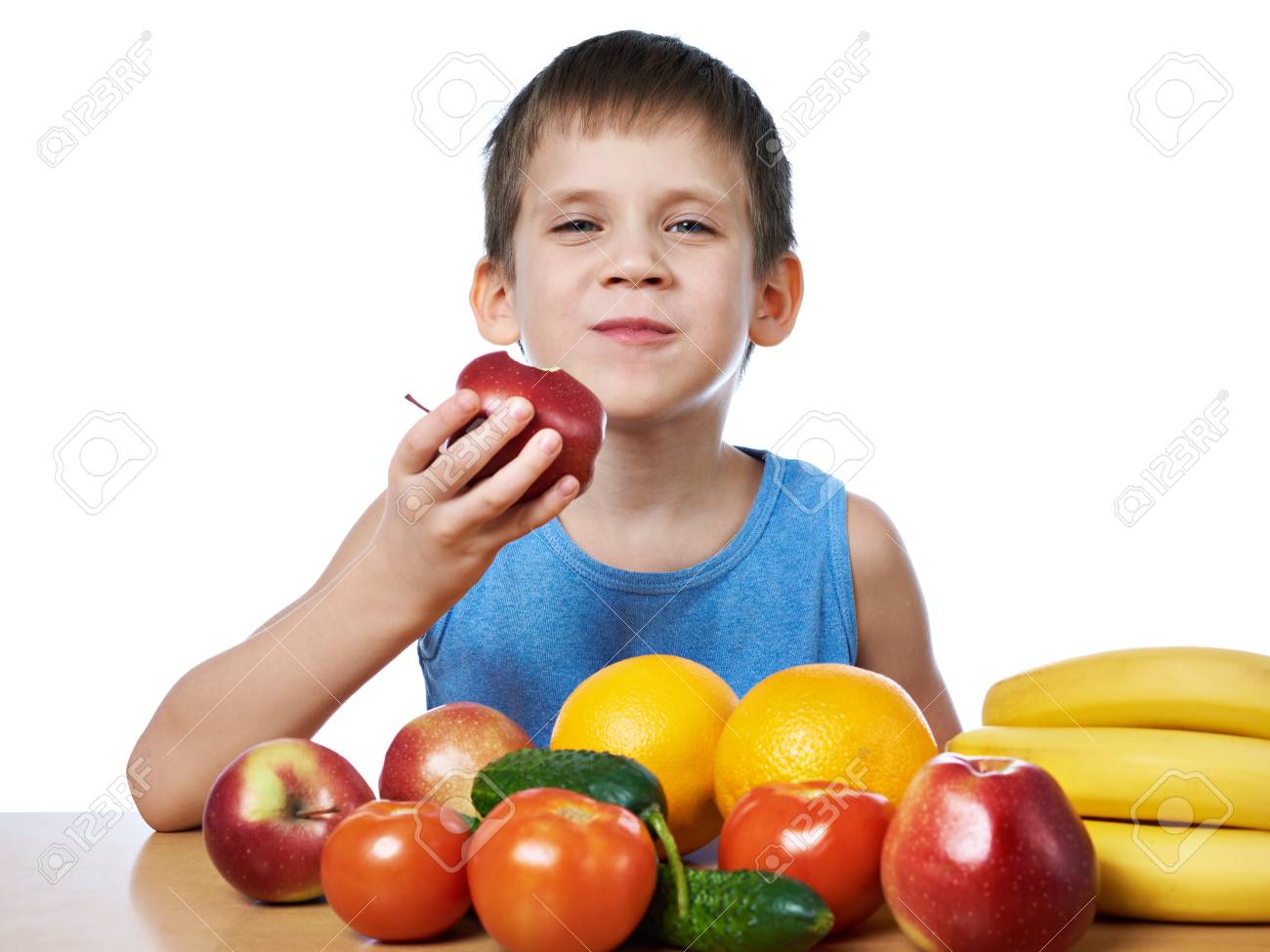 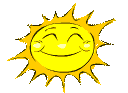 Запамти!
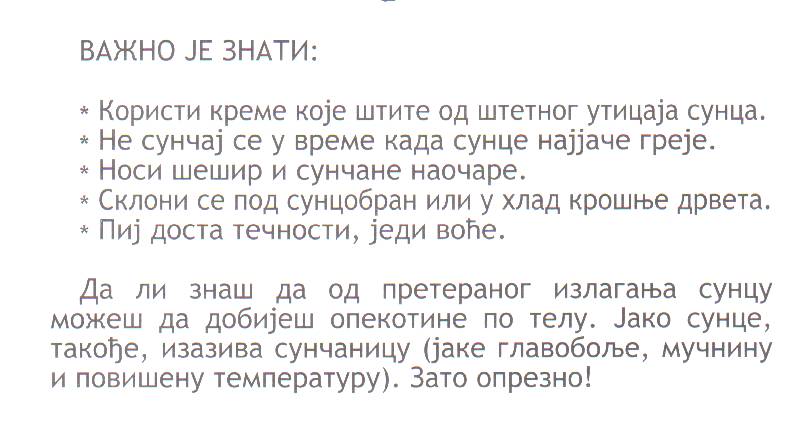 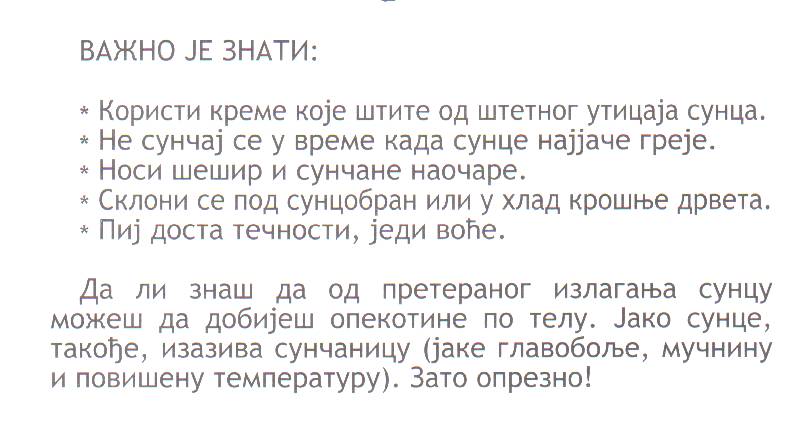 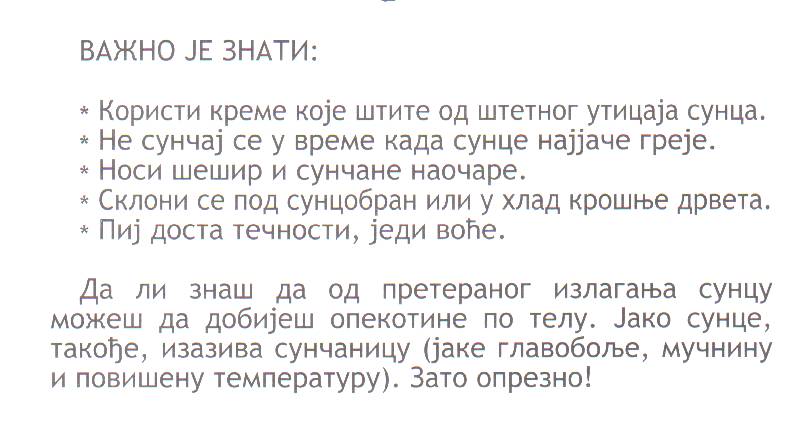 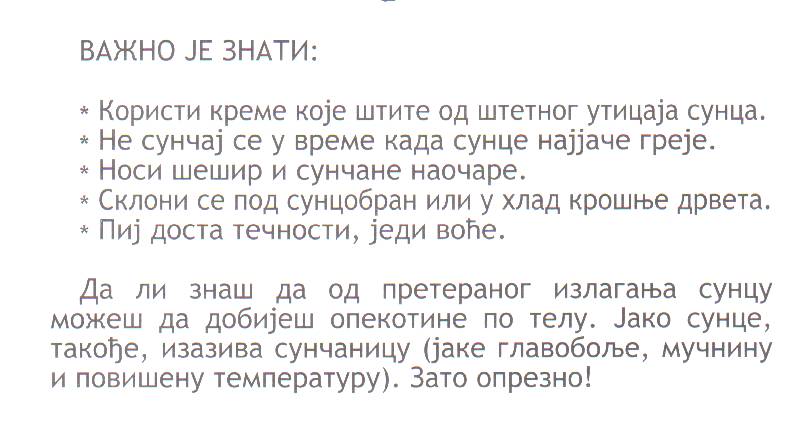 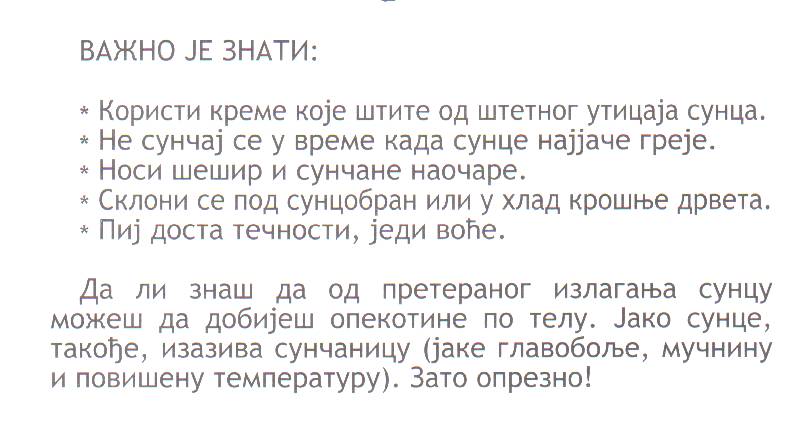 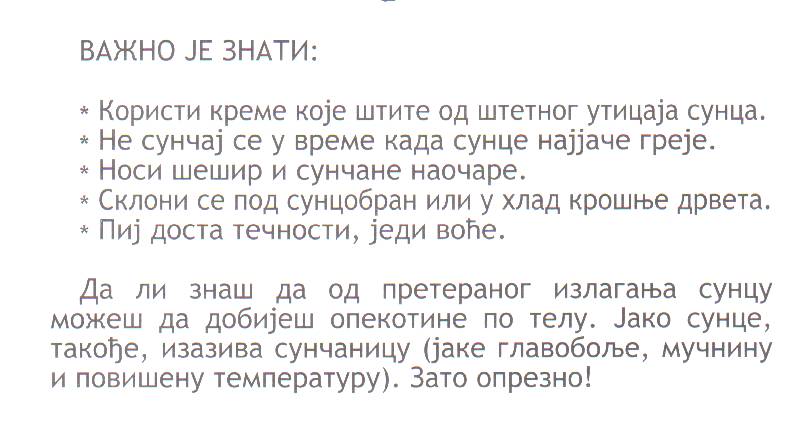